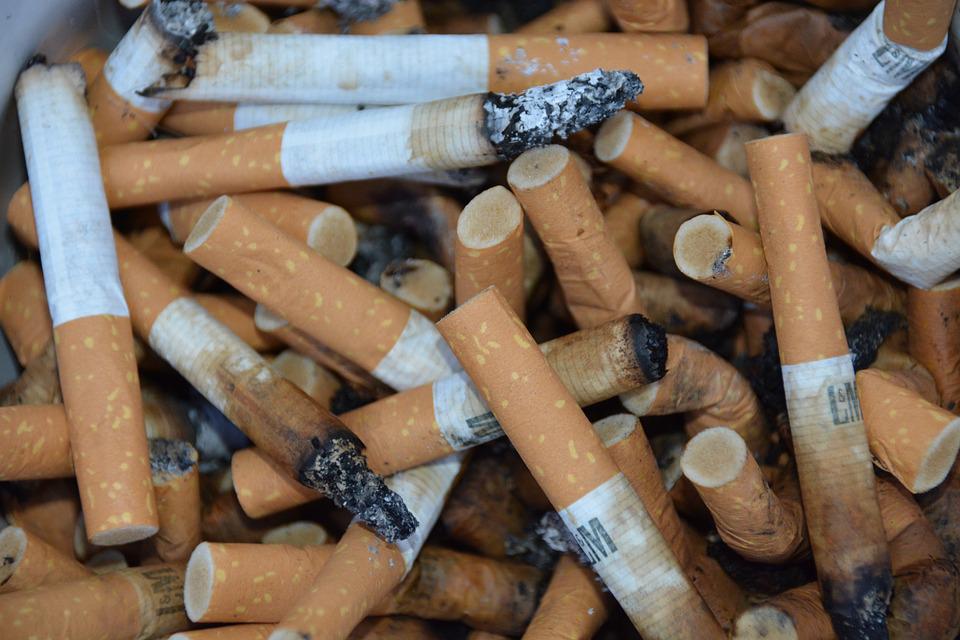 Pušenje i borba protiv pušenja
Ivan Ljubas 
7.A
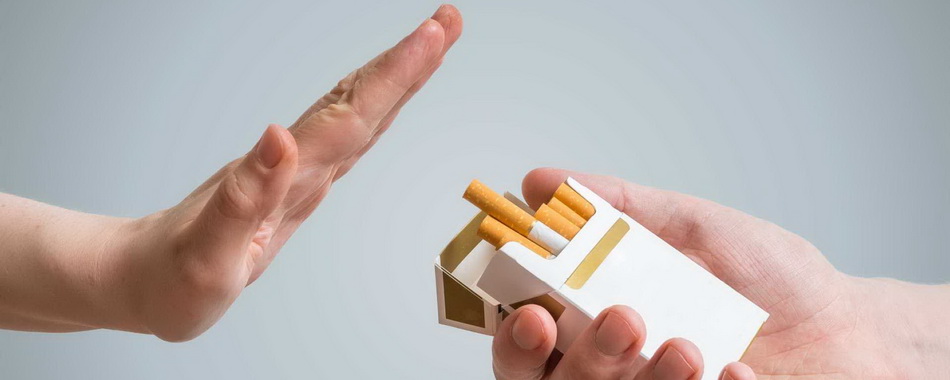 Što je to pušenje?
-udisanje zapaljenog duhanskog listića
Cigarete su najprodavaniji proizvod na svijetu
Fotografija Ova fotografija autora Nepoznat autor ima licencu CC BY-NC-ND.
Od kud potjeće duhan?
Duhan potječe iz Sjeverne Amerike
Kolumbo je duhan iz amerike donjeo 1492 godine
Ljudi su kroz povijest duhan rabili na različite načine
Duhan se pušio žvakao I šmrcao
Click to add text
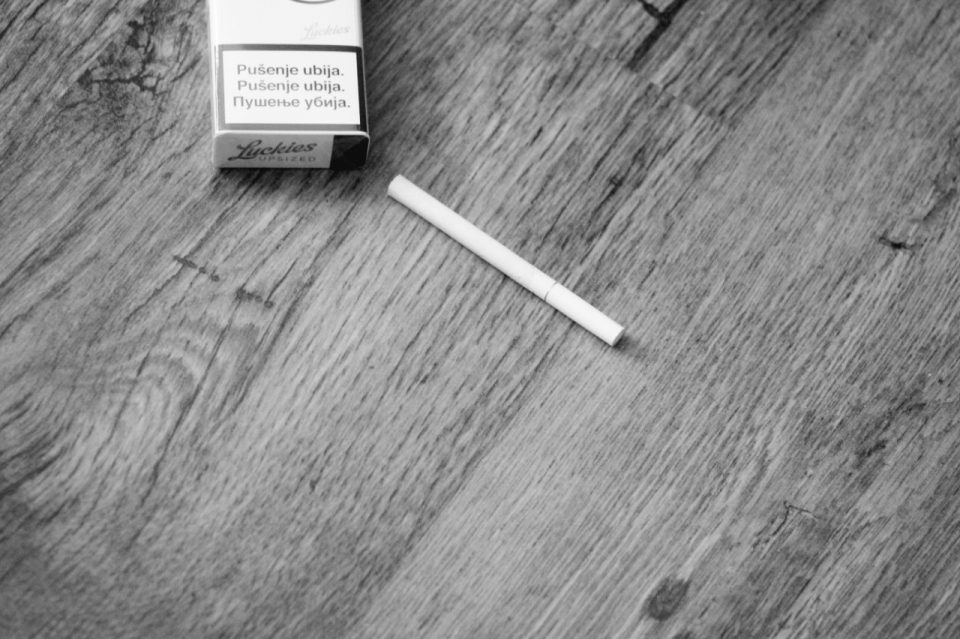 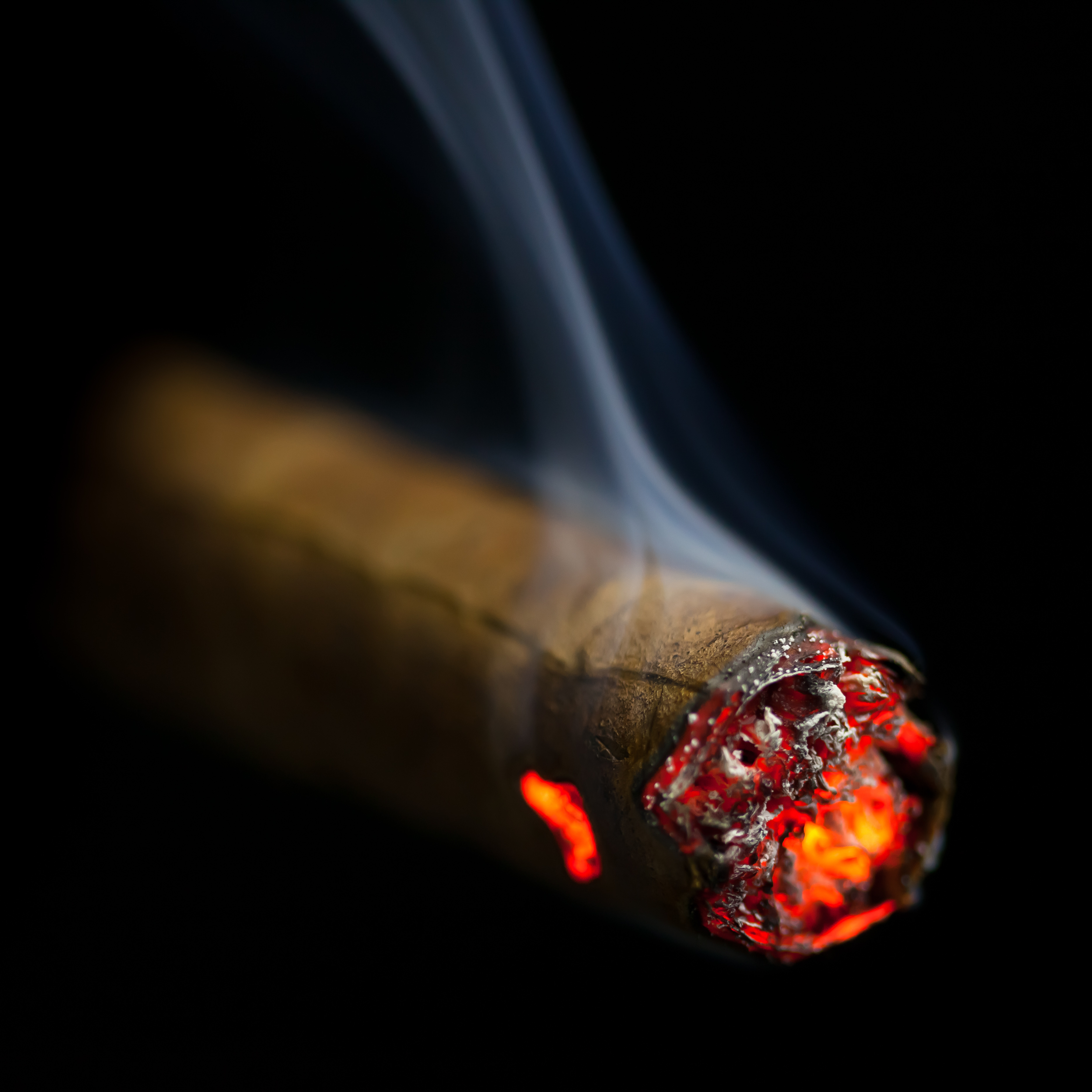 Sastav cigareta
Cigareta se sastoji od nikotina katrana ugljikovog monoksida I još 4000 različitih kemiskih spojeva
Fotografija Ova fotografija autora Nepoznat autor ima licencu CC BY-NC.
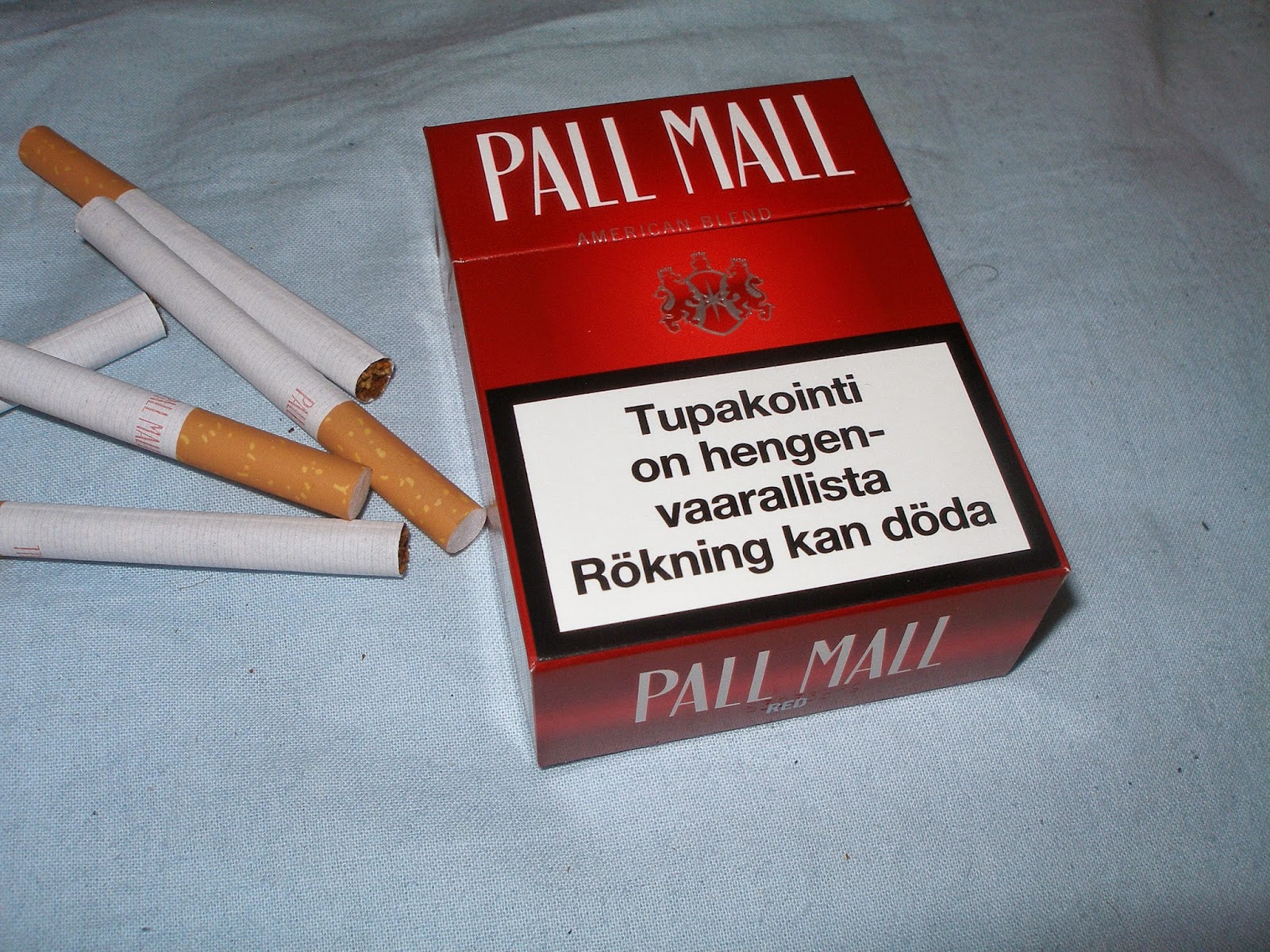 Zašto ljudi puše?
Pušenje izaziva osjećaj ugode, smanjuje napetost, izaziva dobro raspoloženje
Potreba za novom cigaretom javlja se ponovo za 40 minuta 
Tjelo razvija toleranciju na nikotin 
Razvija se ovisnost
Fotografija Ova fotografija autora Nepoznat autor ima licencu CC BY-NC-ND.
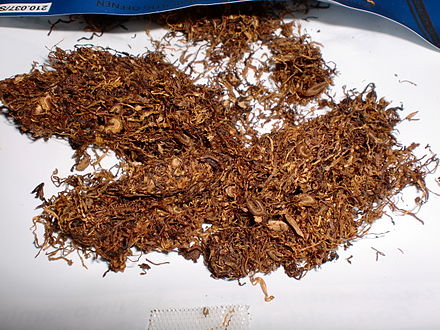 Djelovanje nikotina na mozak
Nikotin oslobađa:
Adrenalin-uzbuđenje
Acetikolin-pojačana budnost, spremnost za aktivnost
Dopamin-ugoda 
Endorfin-ublažava bol
Fotografija Ova fotografija autora Nepoznat autor ima licencu CC BY-SA.
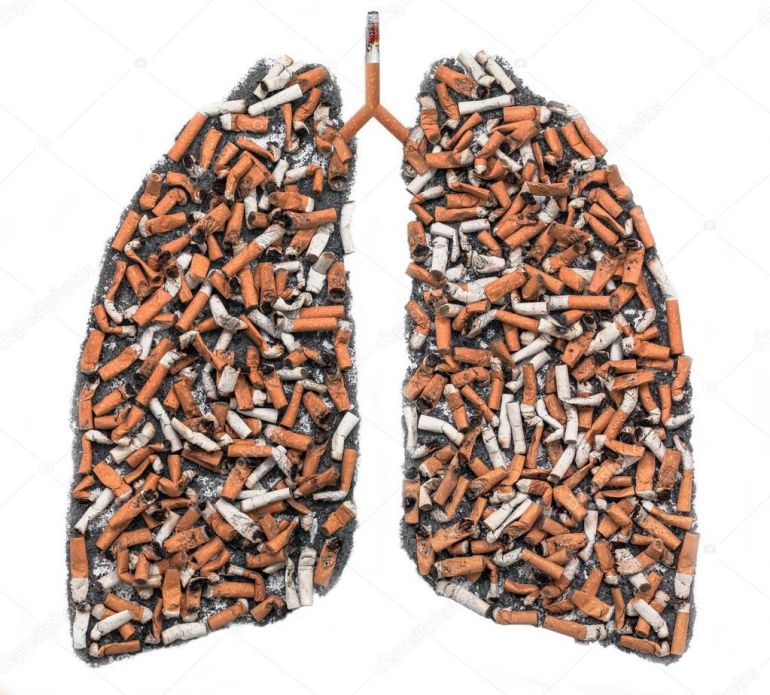 Zašto je teško prestat pušit?
Apstinencijski simptomi:
Razdražljivost, glavobolja, nervoza, depresija, umor, želja za nikotinom
Fotografija Ova fotografija autora Nepoznat autor ima licencu CC BY-NC.
Zašto mladi počinju pušit?
Da bi se uklopili u društvo
Da bi se osjećali odraslo 
Zbog stidljivosti I nelagode 
Kao znak protesta I pobune prema ostalima 
Puši neko od odrasli iz okoline koga poštuju ili mu se dive
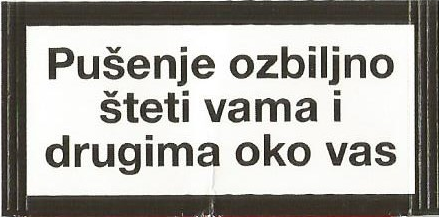 Fotografija Ova fotografija autora Nepoznat autor ima licencu CC BY-SA.
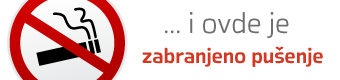 Fotografija Ova fotografija autora Nepoznat autor ima licencu CC BY-NC-ND.
BUDI PAMETAN NEMOJ POČETI PUŠITI!!!
HVALA NA PAŽNJI
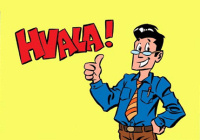 Fotografija Ova fotografija autora Nepoznat autor ima licencu CC BY-SA.